Theme: Dreams, Drives and Desires. 				 Freudian Look at Fairytales
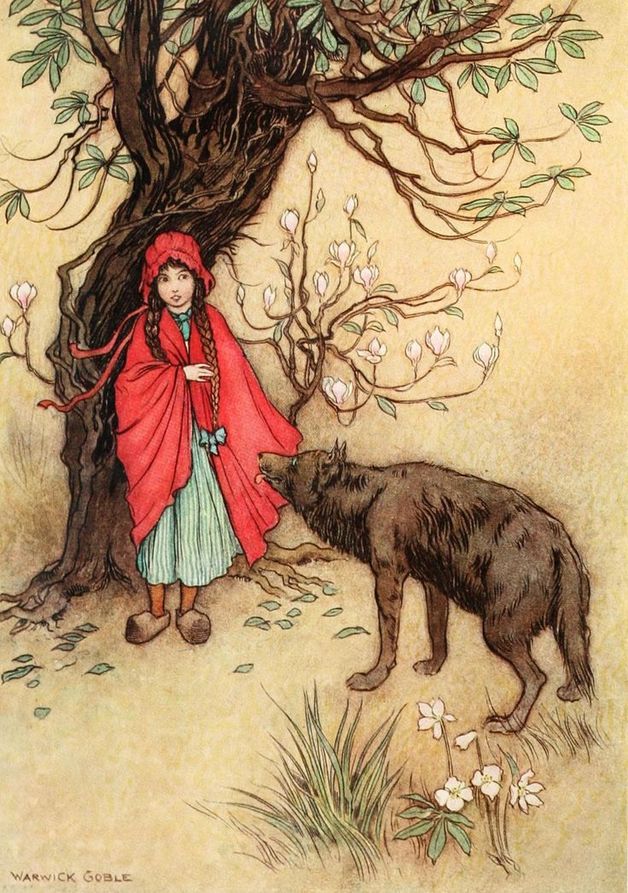 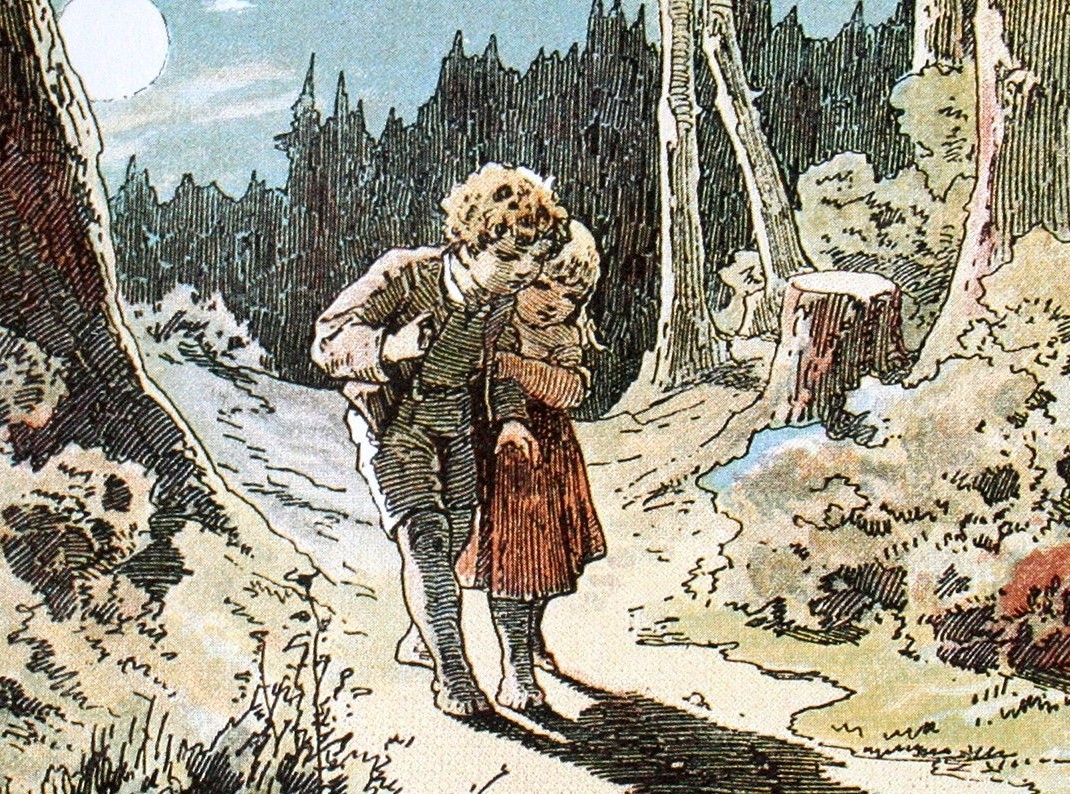 Hansel and Grethel
Little Red Cap
Theme: Dreams, Drives and Desires. 				 Freudian Look at Fairytales
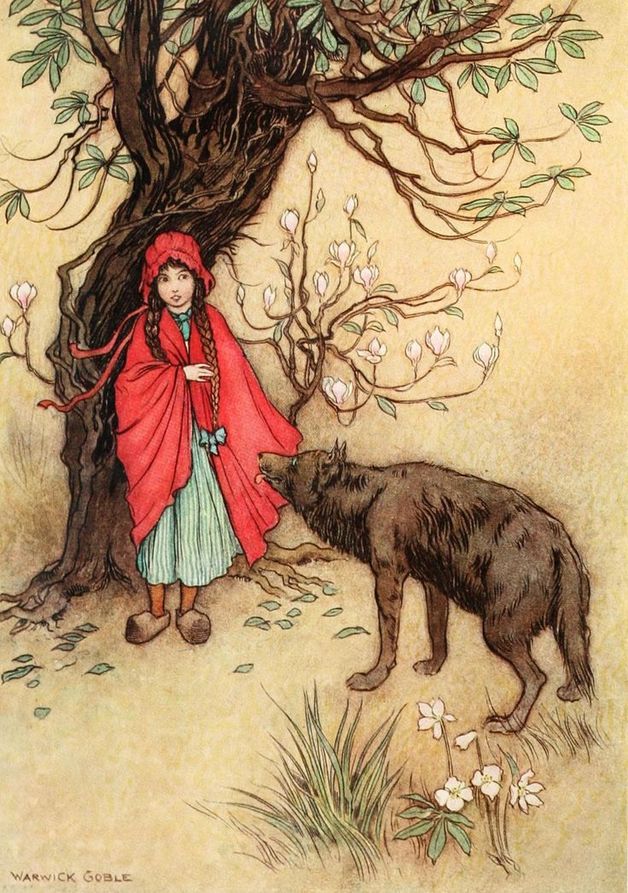 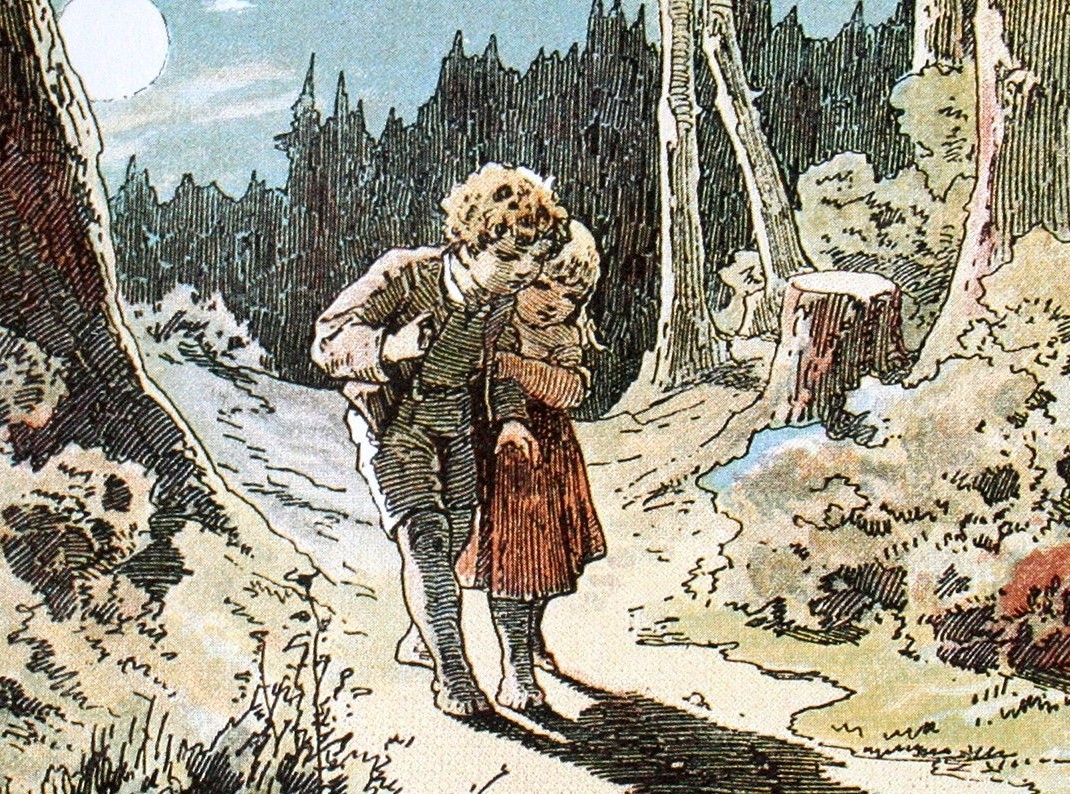 Hansel and Grethel
Little Red Cap
From: Bruno Bettelheim: The Uses of Enchantement: The Meaning and Importance of Fairy Tales, 1976
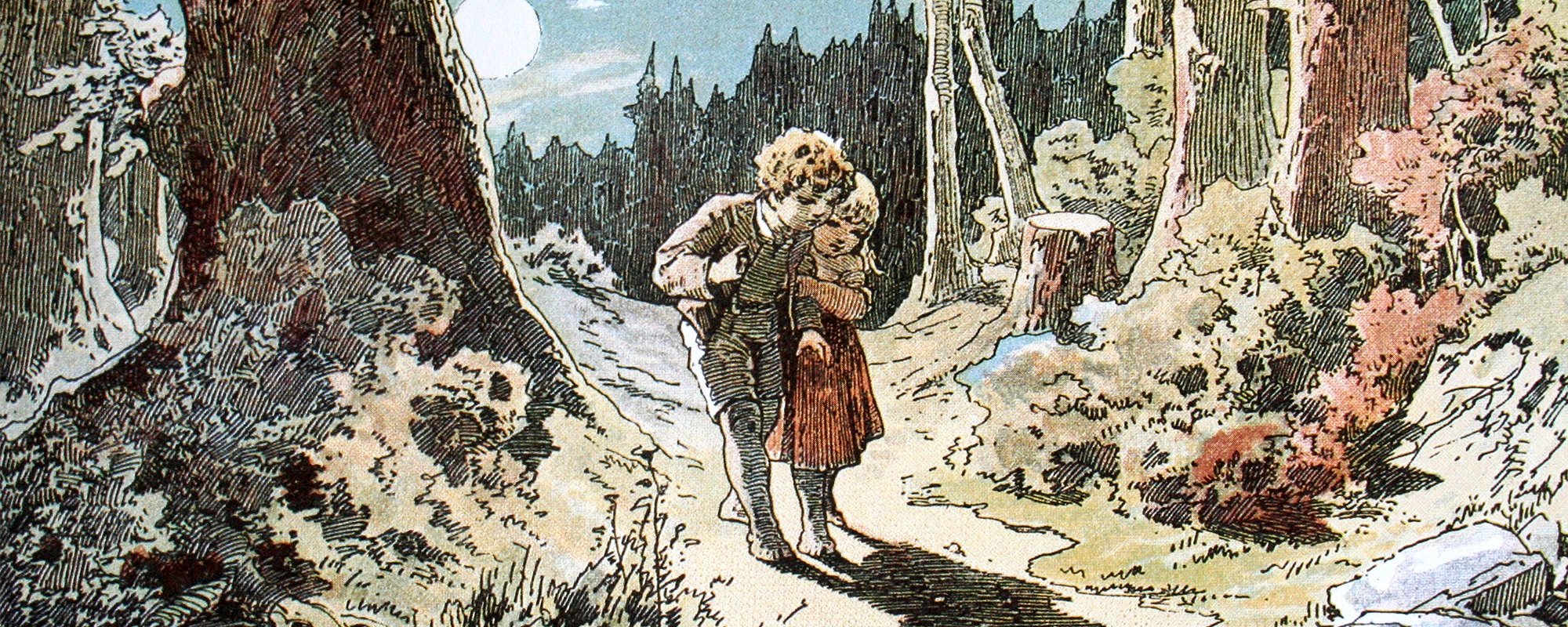 Hansel and Grethel
Freudian analysis
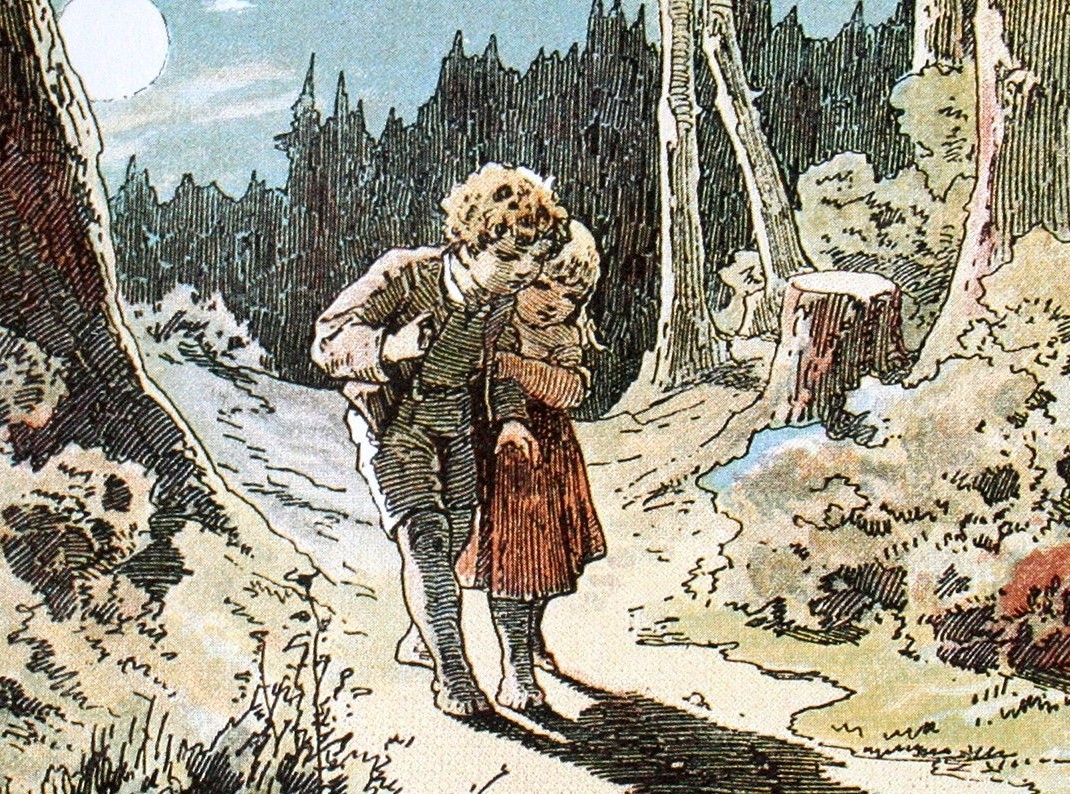 Children expelled/abandoned in the forest and trying to get back home
oral anxiety, oral stage

splitting

denial 

regression
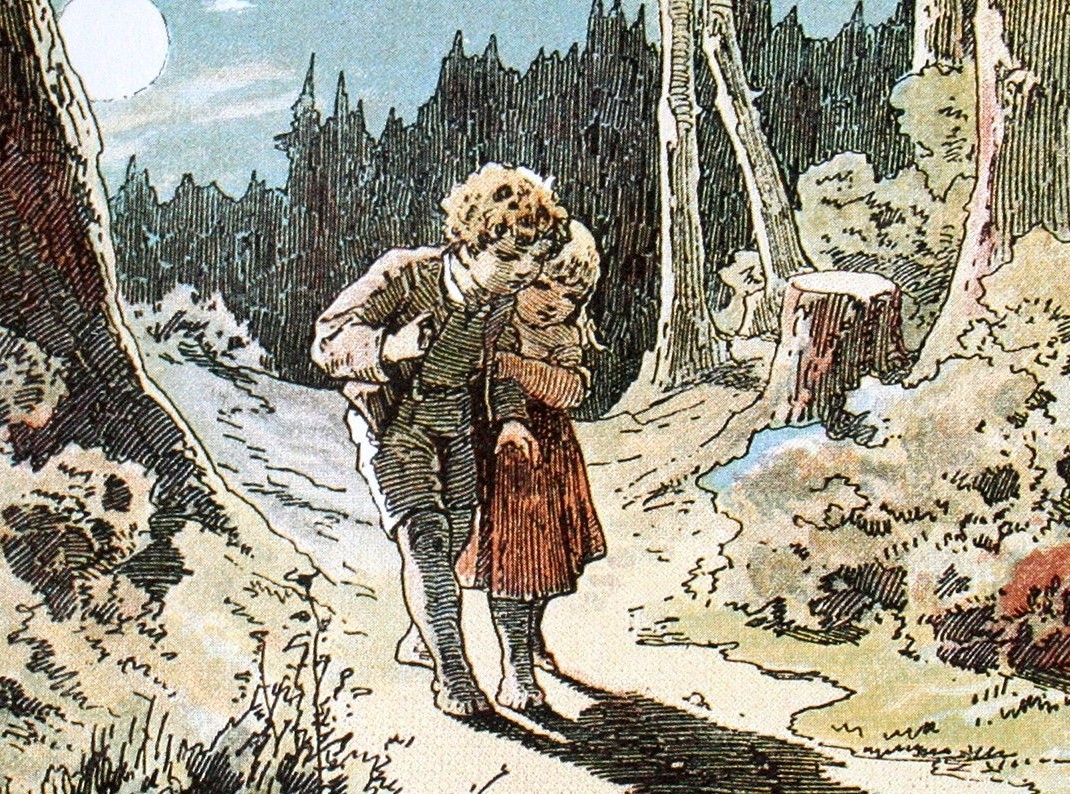 Children expelled/abandoned in the forest and trying to get back home
oral anxiety that every child sometimes feels when going through the oral stage

splitting  (good vs. evil mother) that a child uses to defend the fact that his/her mother is not always good to him/her

denial 
regression
both used by a child facing unpleasant reality
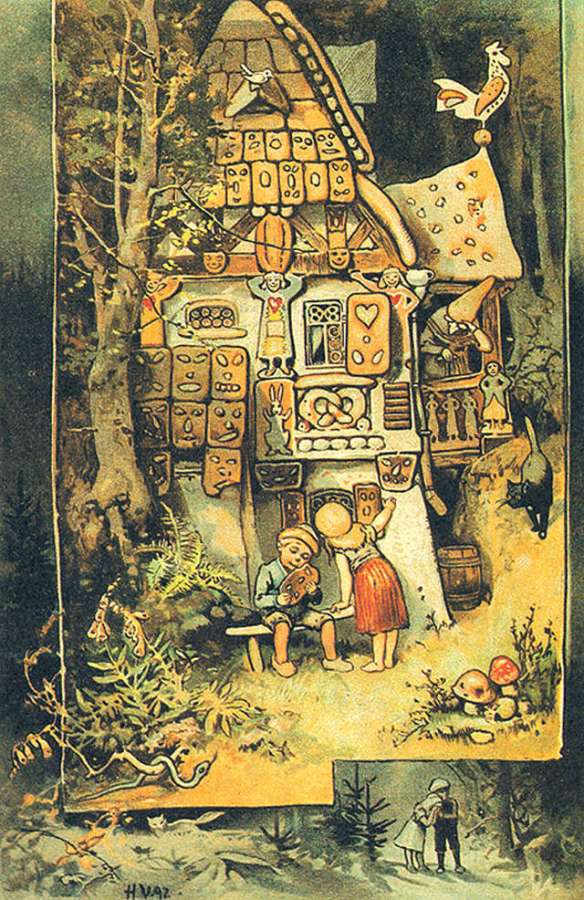 Children finding the gingerbread house
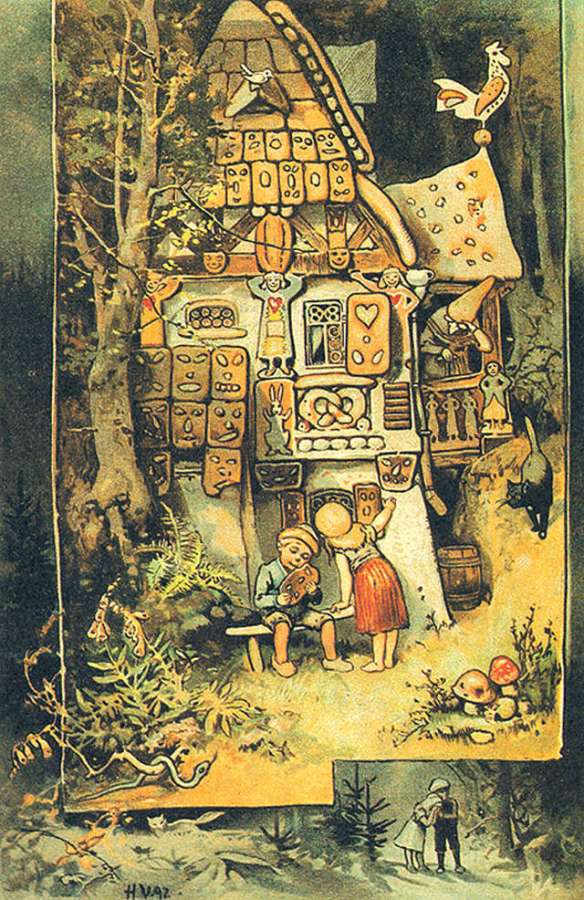 Children finding the gingerbread house
the gingerbread house 
 	=  oral satisfaction + shelter and comfort  								= mother 


eating it = regression to oral stage
Meeting the witch
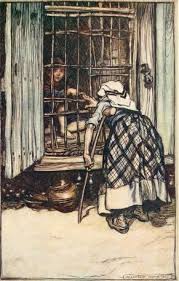 - splitting again   	

- regression
Meeting the witch
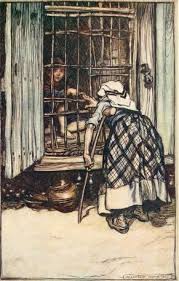 what seemed as welcoming/inviting/ comforting,
turned out to be evil
    (splitting again)
= regression is a wrong way
Children´s escape
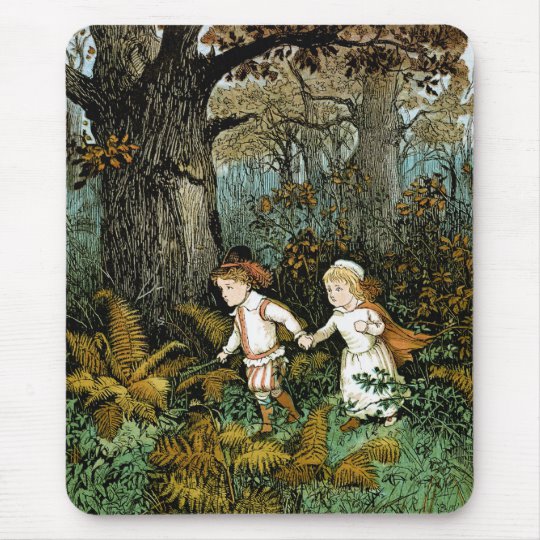 Children´s escape
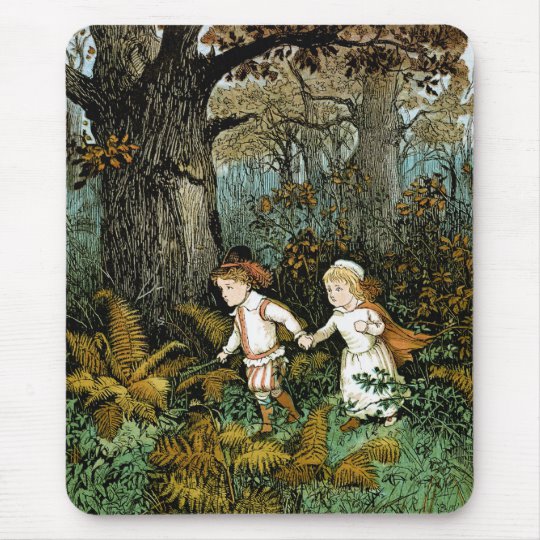 recognizing the witch as evil 
    + the decision to defeat her 
  
     = overcoming orality,
           stop to regression
- children overcame the witch/the destructive orality and go on
- the witch being destroyed 
  = oral greediness is deplorable and destructive
Children´s return home
Children´s return home
Children coming back home =
rediscovery of the good mother
 finding more mature/ more independent relation to her

newfound independence and intellect
Children´s return home
Children coming back home =
rediscovery of the good mother
 finding more mature/ more independent relation to her

newfound independence and intellect
Resume:  Hansel and Grethel is a story about:
Children´s return home
Children coming back home =
rediscovery of the good mother
 finding more mature/ more independent relation to her

newfound independence and intellect
-    transcending orality
separation from parents
maturation
getting independence
Resume:  Hansel and Grethel is a story about:
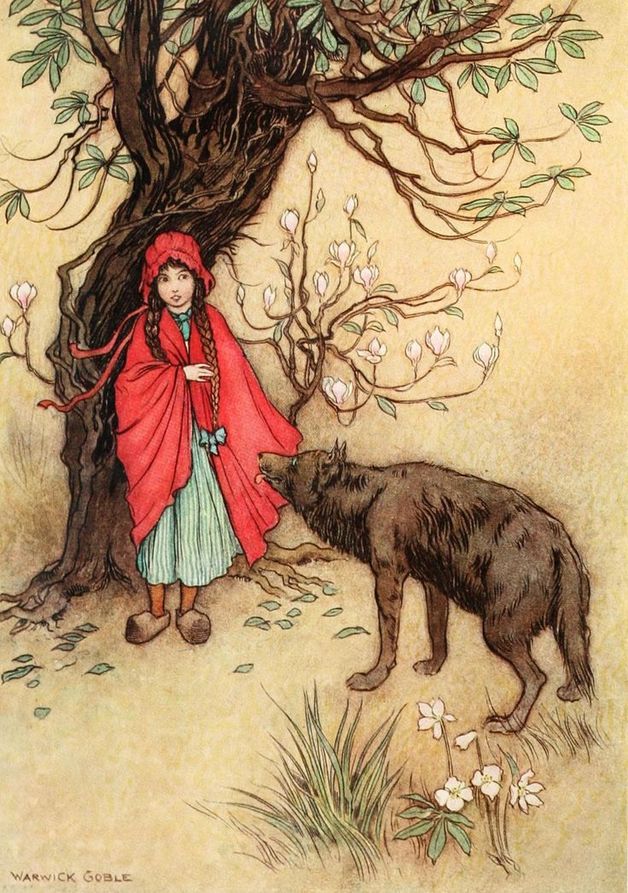 Little Red Cap
Freudian analysis
Little Red sets out
Which stage? Why?
Little Red sets out
She is in her phallic stage:

 not stuck on to mother or food 
 not afraid of the world
 ready to explore it
 attracted by it
Little Red meets the wolf
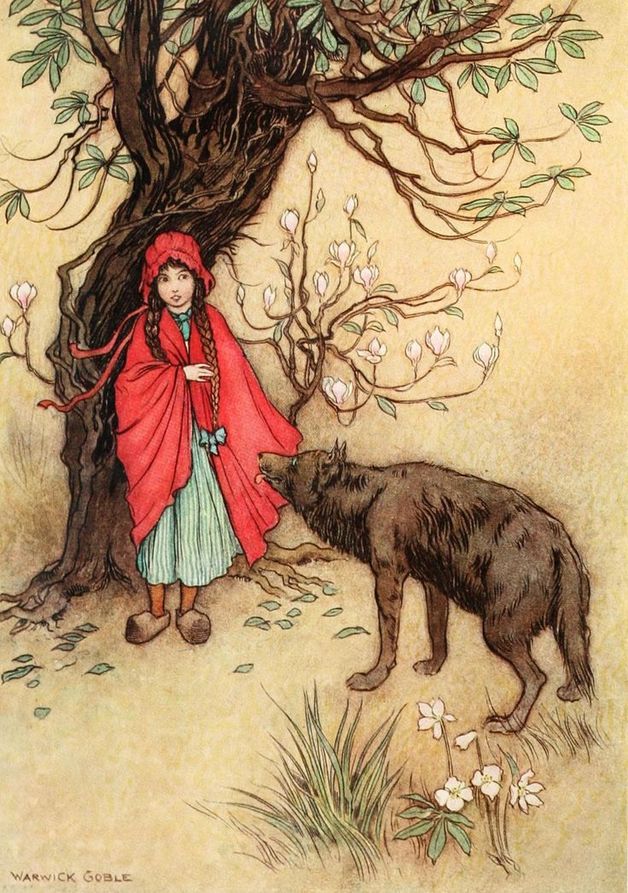 Id 
Superego
Oedipal complex
projection
Little Red meets the wolf
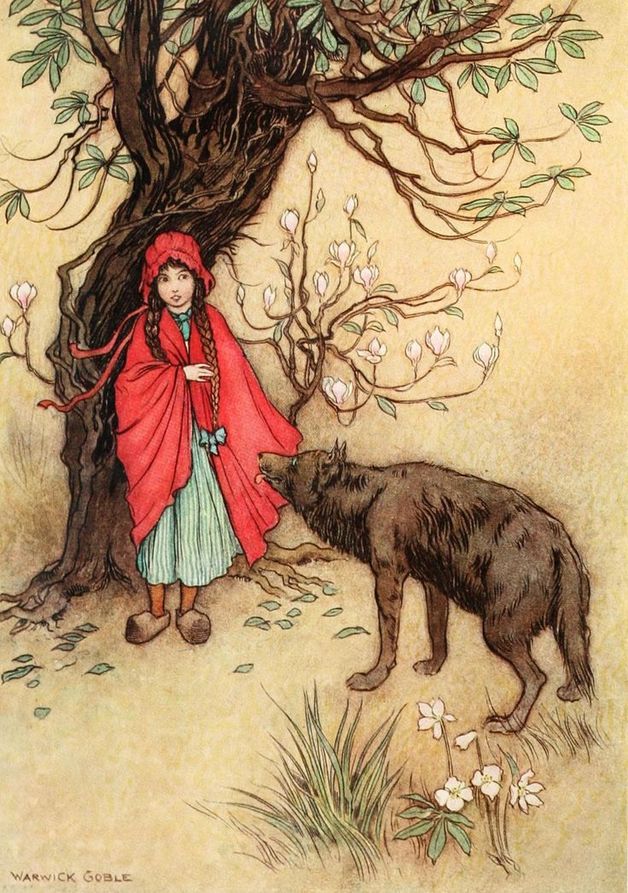 Id vs. Superego conflict
 wolf = male seducer

Oedipal complex on the stage:

the wolf = her father
she unconsciously wants to be seduced 
                (red colour connotations)
she unconsciously wants to remove the grandmother = mother to get the father for herself
Projection – the girl project her desire into the father so that she believes he wants to get her
Little Red in Grandmother´s house
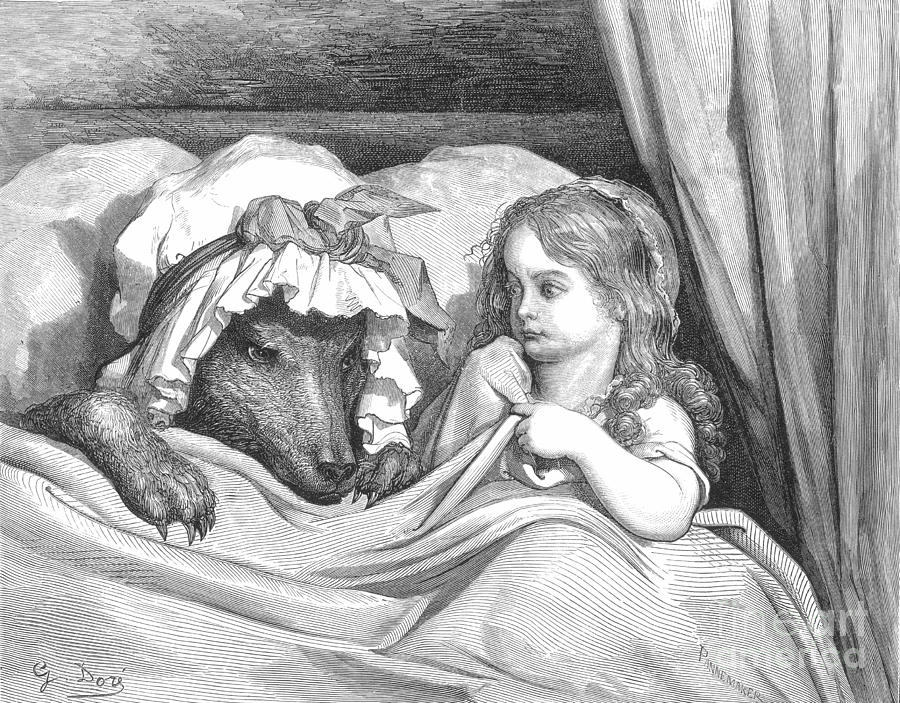 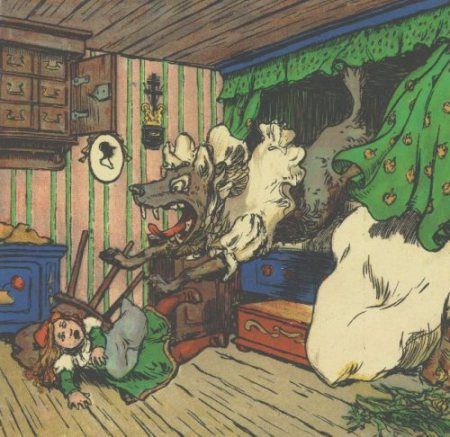 regression
Oedipal theme
Little Red in Grandmother´s house
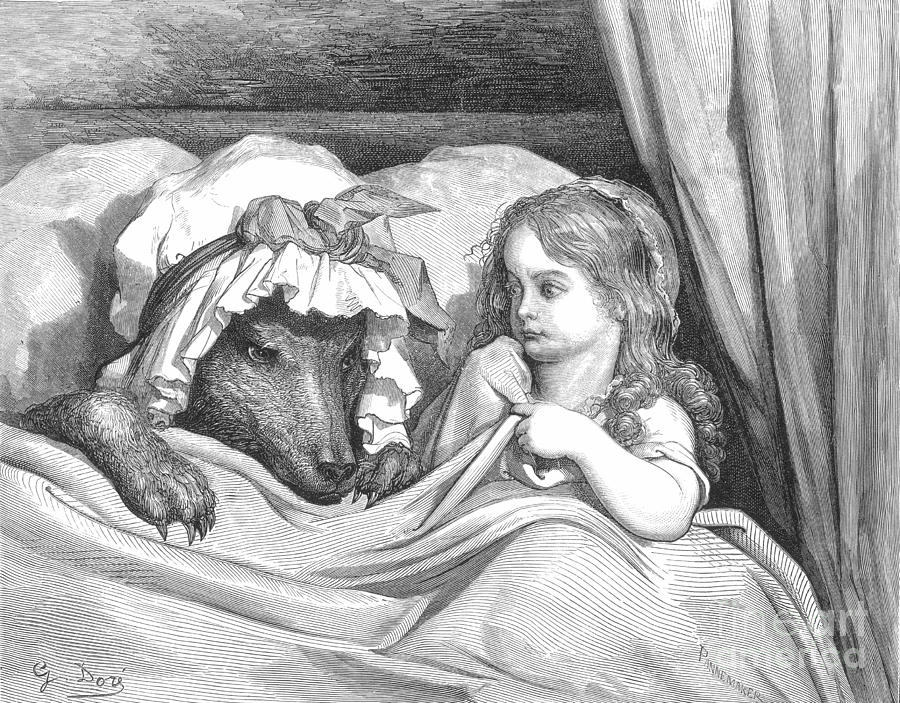 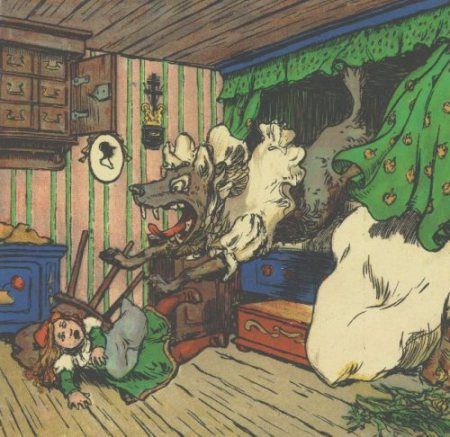 sexual connotation of violence
violent connotation of sexuality

regression (being devoured = being back in mother´s belly)
seduction is completed
the girl is initiated
mother is removed
The hunter is coming
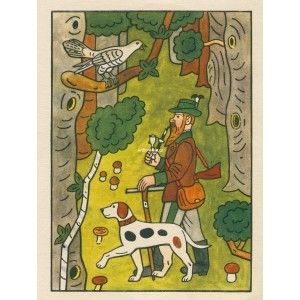 splitting
The hunter is coming
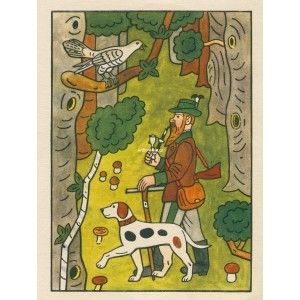 The hunter vs. the wolf: 
two sides of masculinity –
splitting
protective, rescuing, comforting aspect of men
mastering wild animals = mastering  animality within ourselves
wild, violent, animal aspect of men
The hunter is rescuing
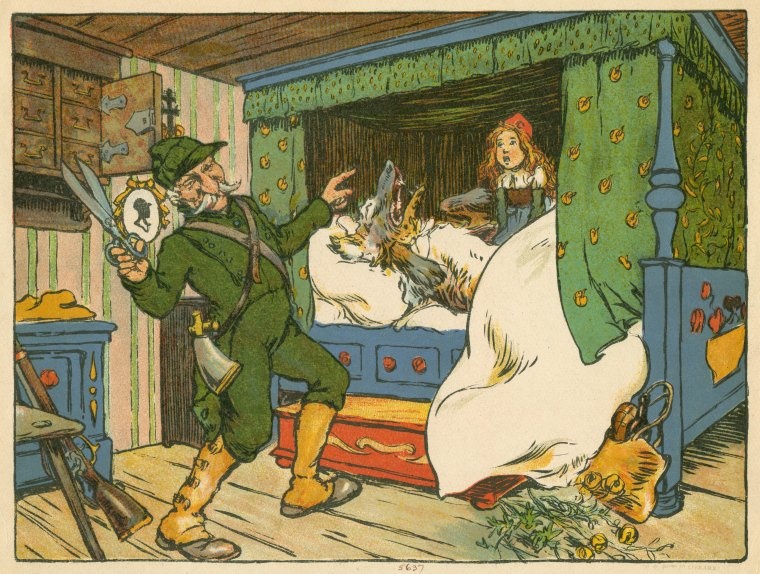 The hunter is rescuing
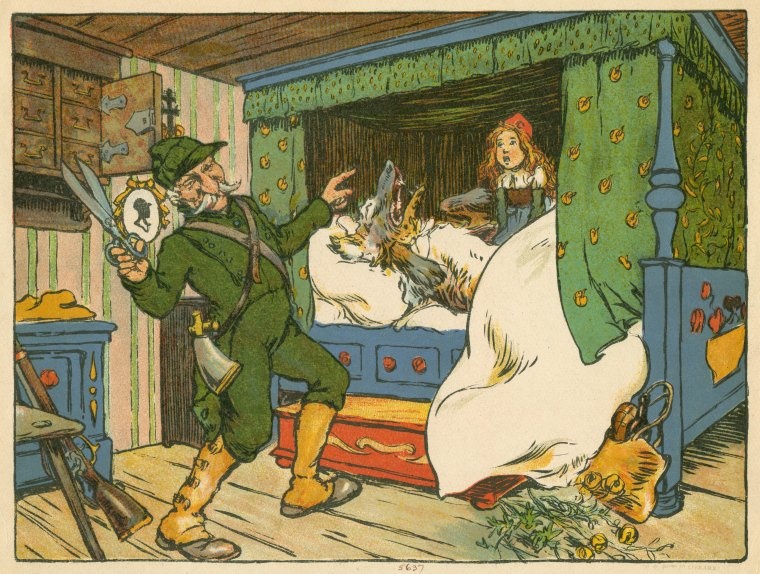 ressurection = rebirth on new stage of existence
old Little Red has died , new, more mature personality is born

after having faced her Id, she is more aware of the dark side of the world and of ourselves
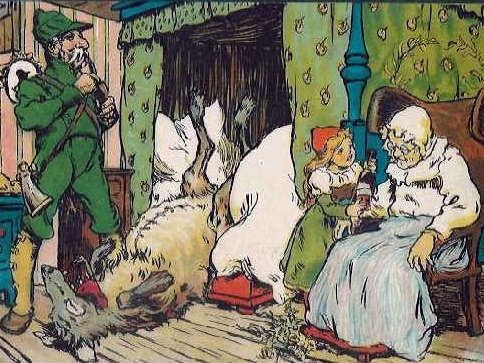 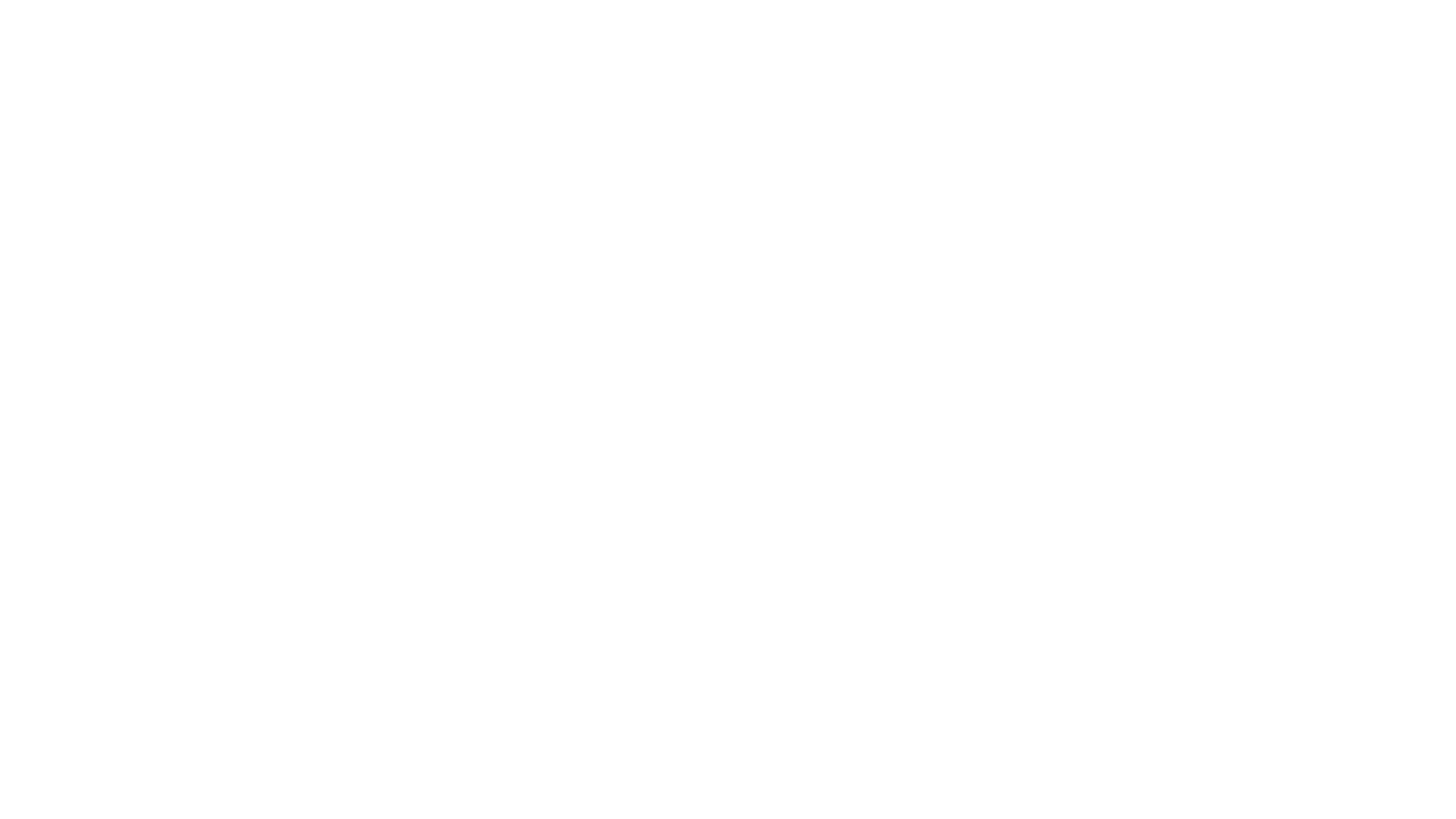 Messages ?
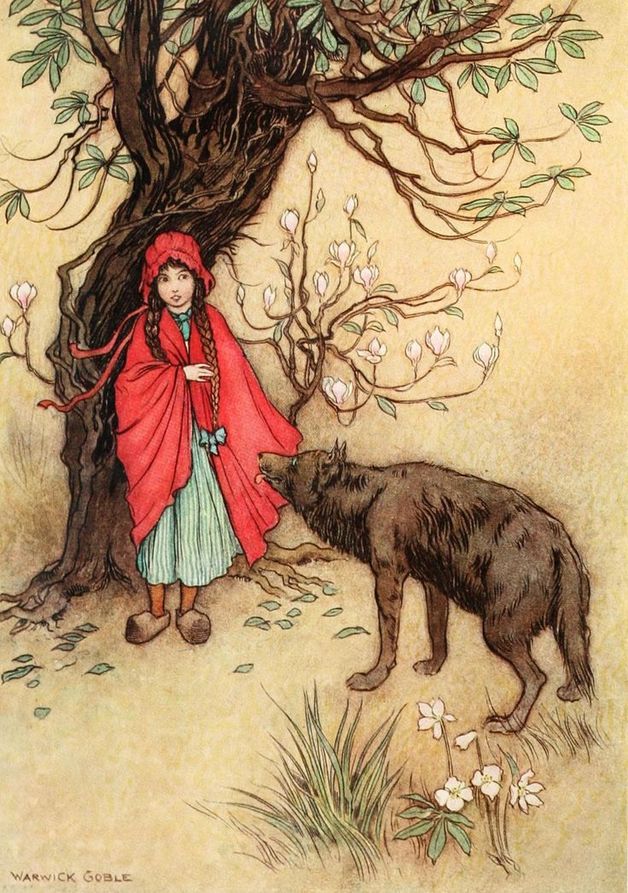 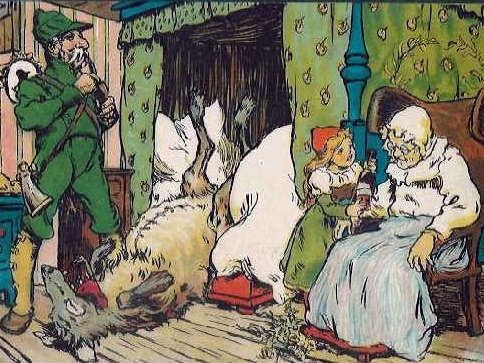 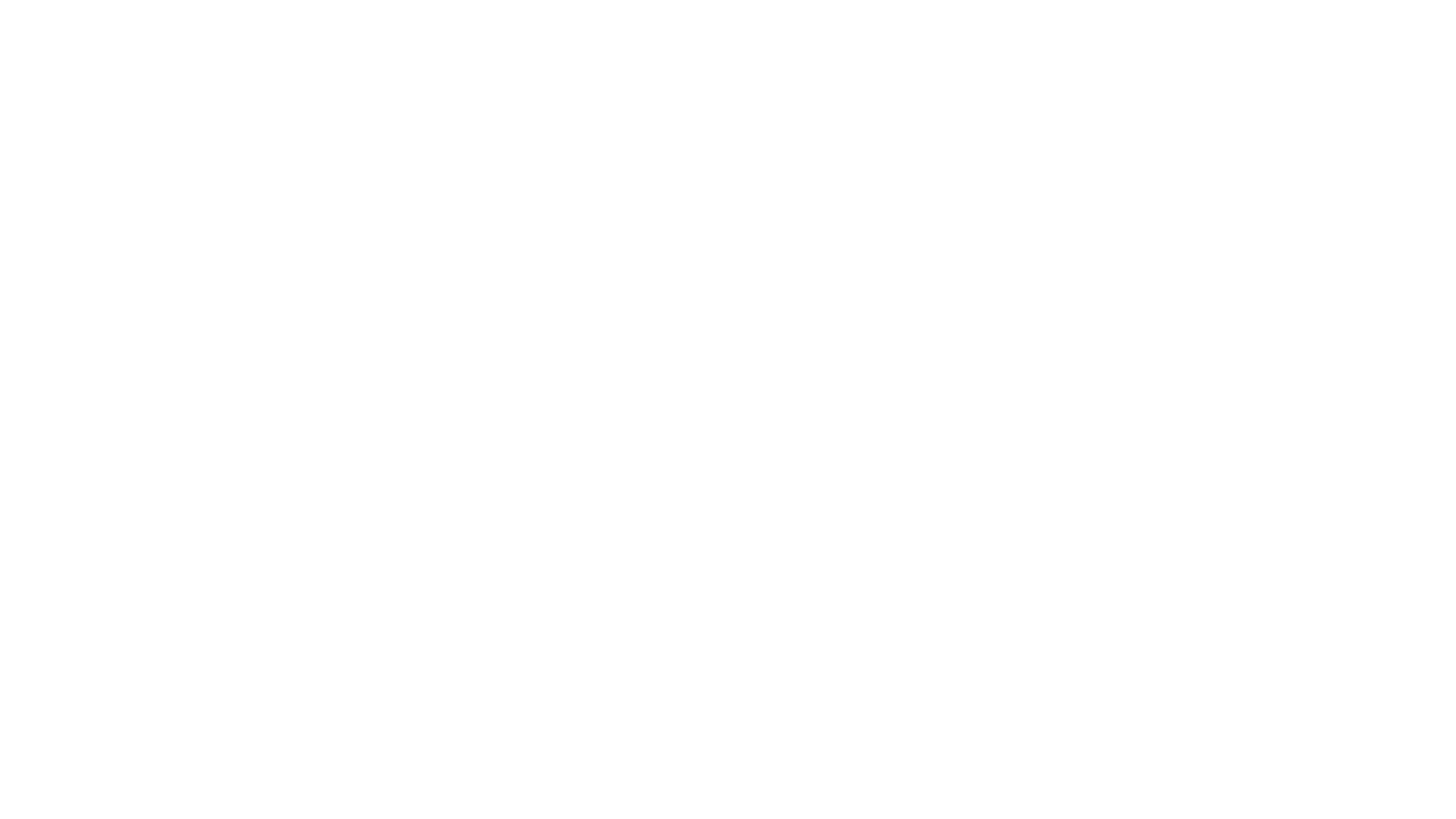 Messages
Traditional: 
„Listen to your mother/ don´t leave the path/ don´t do it.“

Freudian: 
„Things like that happen, you can not avoid that.“ 

General:
„One day you must disobey your mother…“ OR MAYBE
„ I know that I shouldn´t but it is stronger than me…“ 
„Some things must be tried even if they are forbidden. Some things must be tried BECAUSE they are forbidden. Otherwise we don´t grow up properly…“
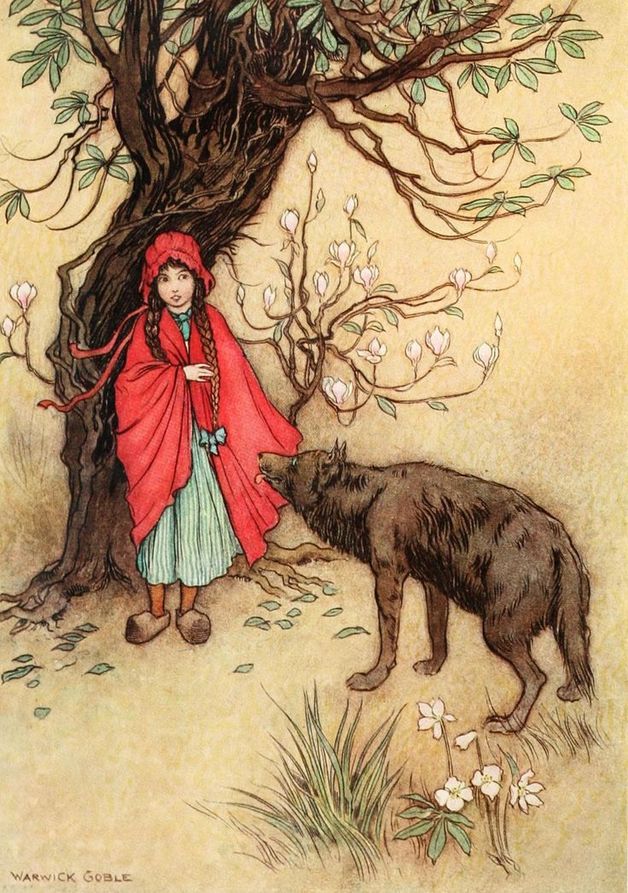 Just if you are interested: 
other sources about LR: https://www.slideshare.net/cbcarey/little-red-riding-hood-49350217, https://owlcation.com/humanities/red_riding_hood
about animals in fairytales:https://www.youtube.com/watch?v=TLvMocFdJIc